Figure 2. Effect of EC duration (24 h, 1, 3, and 5 weeks; n = 12 per group) on spontaneous locomotor activity compared ...
Cereb Cortex, Volume 25, Issue 11, November 2015, Pages 4048–4061, https://doi.org/10.1093/cercor/bhu119
The content of this slide may be subject to copyright: please see the slide notes for details.
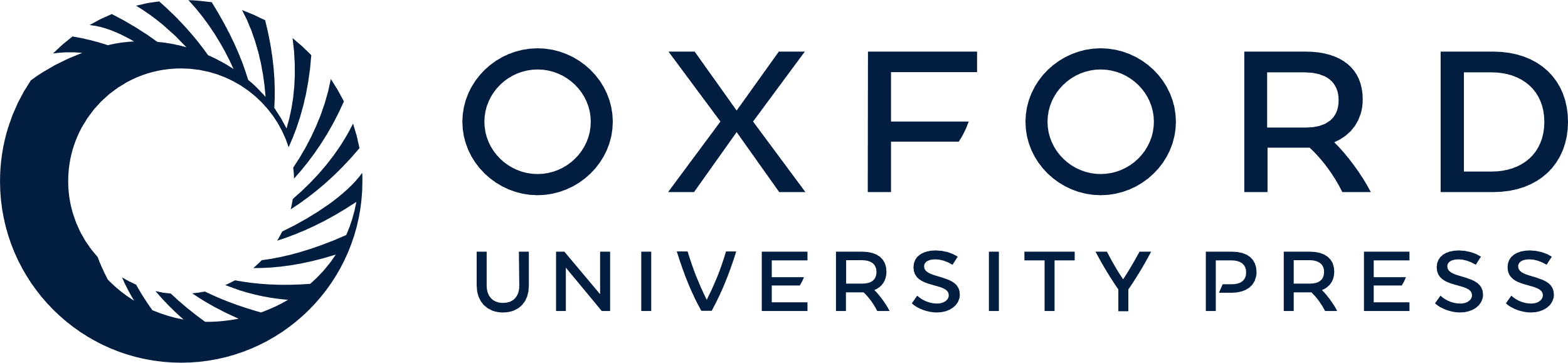 [Speaker Notes: Figure 2. Effect of EC duration (24 h, 1, 3, and 5 weeks; n = 12 per group) on spontaneous locomotor activity compared with SC. Data are the mean (±SEM) number of light beam interruptions. A significant reduction in light beams interruptions was observed in EC groups exposed to 1, 3, and 5 weeks compared with respective SC groups (Bonferroni/Dunn test, *P < 0.0125, **P < 0.0025).


Unless provided in the caption above, the following copyright applies to the content of this slide: © The Author 2014. Published by Oxford University Press. All rights reserved. For Permissions, please e-mail: journals.permissions@oup.com]